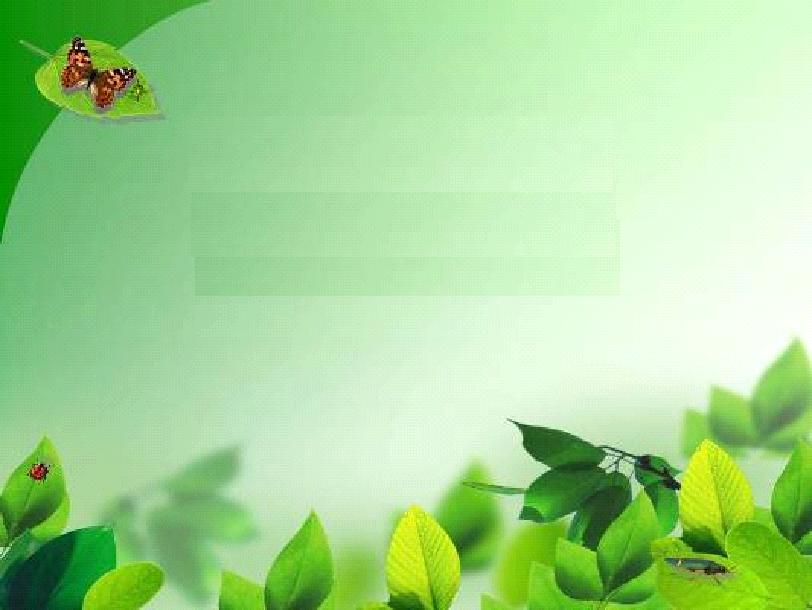 МБДОУ «Детский сад № 94
«Весенний огород»
в группе  «Почемучки»
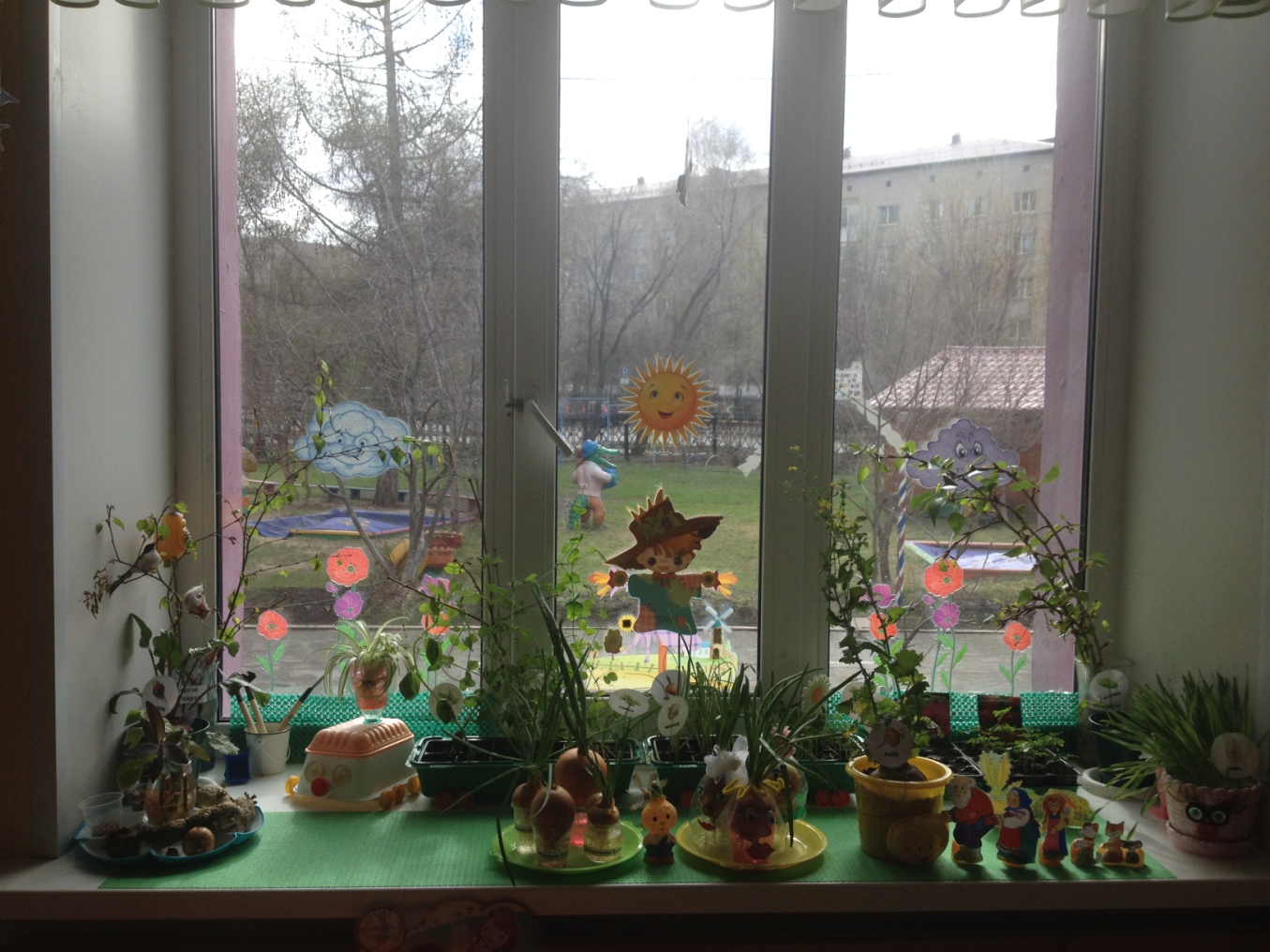 Выполнили: Воспитатель средней группы Василькова Е.А.
Руководитель: Ивлева О.Н.
Новокузнецк 2024г
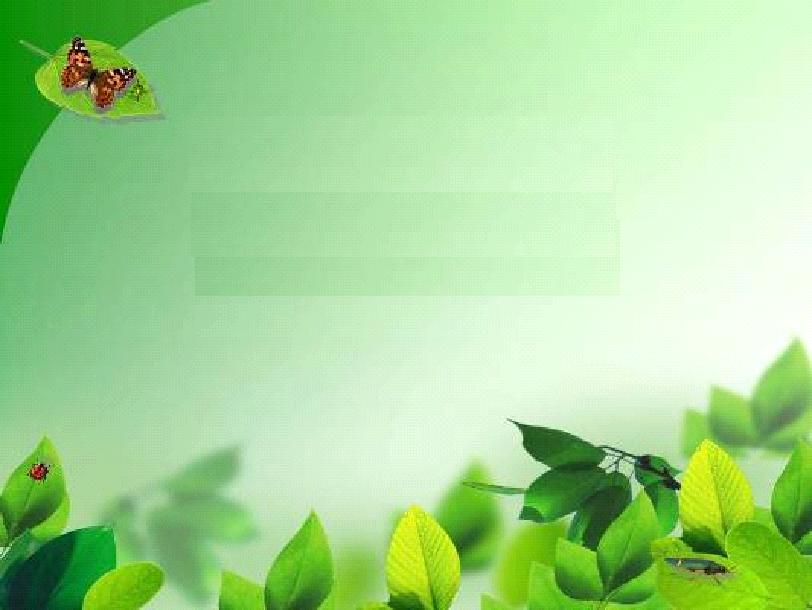 Краткосрочный познавательно-исследовательский проект 
«Наш весёлый огород»
Цель проекта: Расширение представлений детей об окружающем мире, о значении воды и тепла в жизни человека, растений, создание условий для участия детей в трудовой деятельности, приобщение родителей к подготовке материала для оформления огорода. 
Участники проекта: дети средней группы, воспитатели и родители.
Сроки реализации: март – апрель 2024 г.
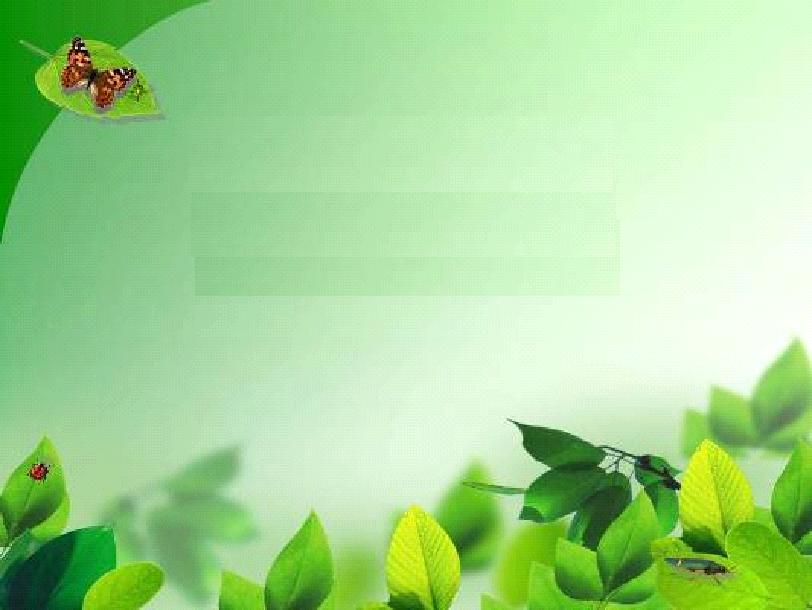 Посадка бобов и гороха
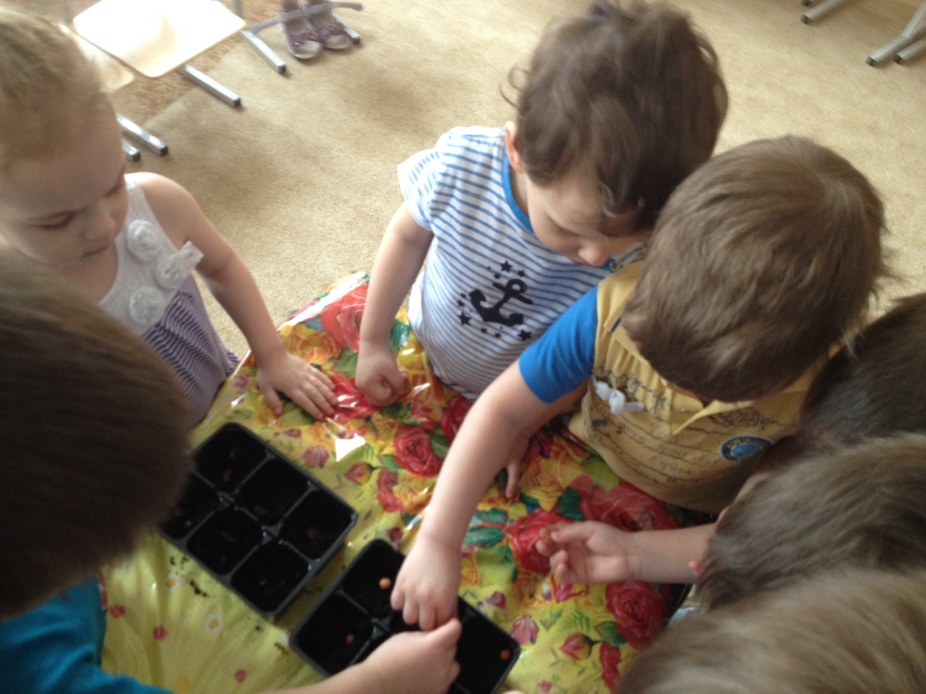 Бобы, горох  растут на грядке,
Значит будет все в порядке,
Скоро будет урожай,
Если хочешь, собирай!
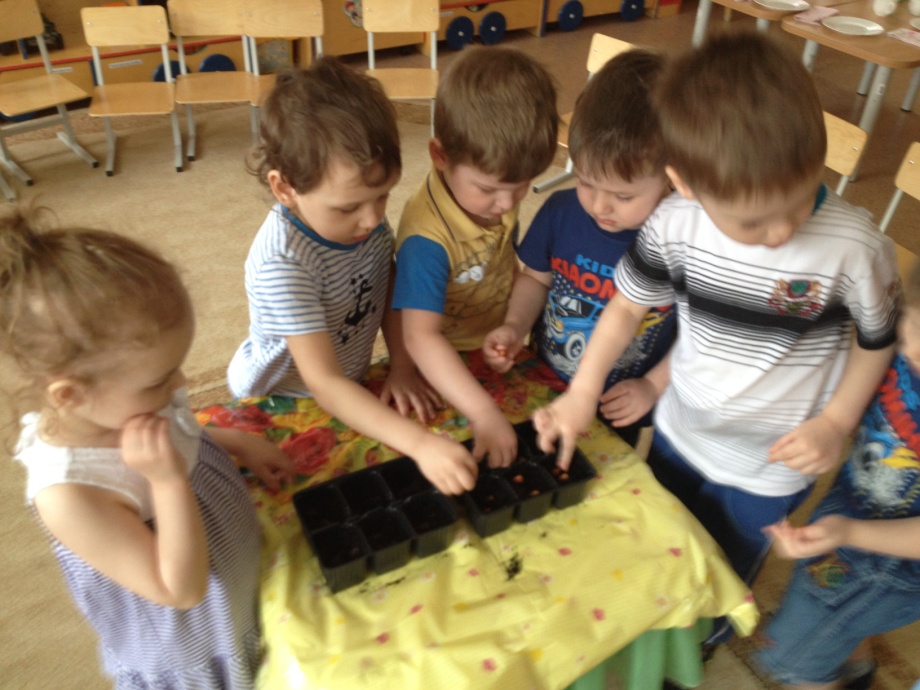 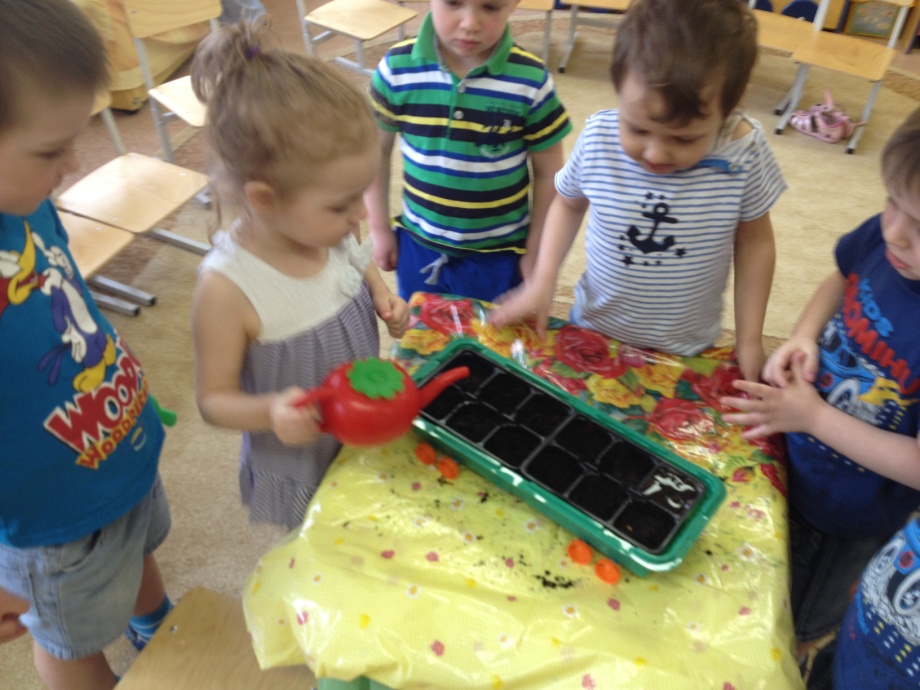 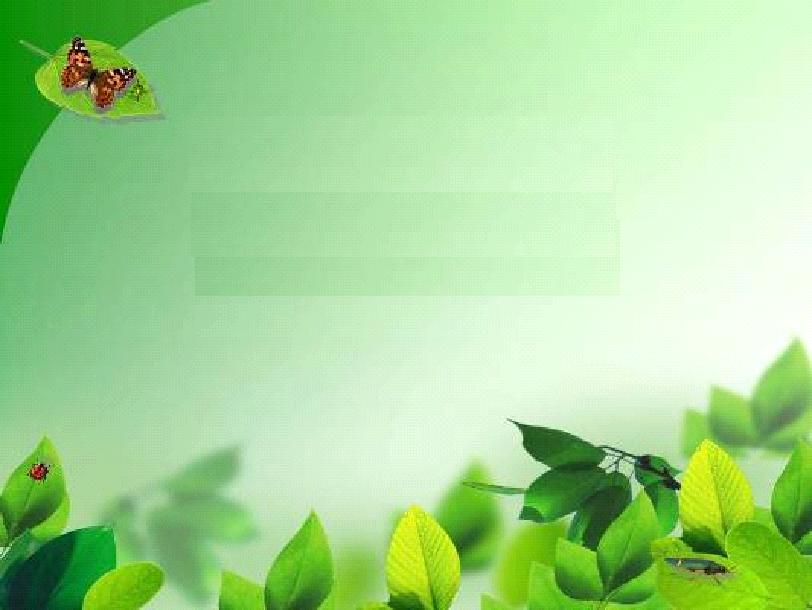 Посадка лука
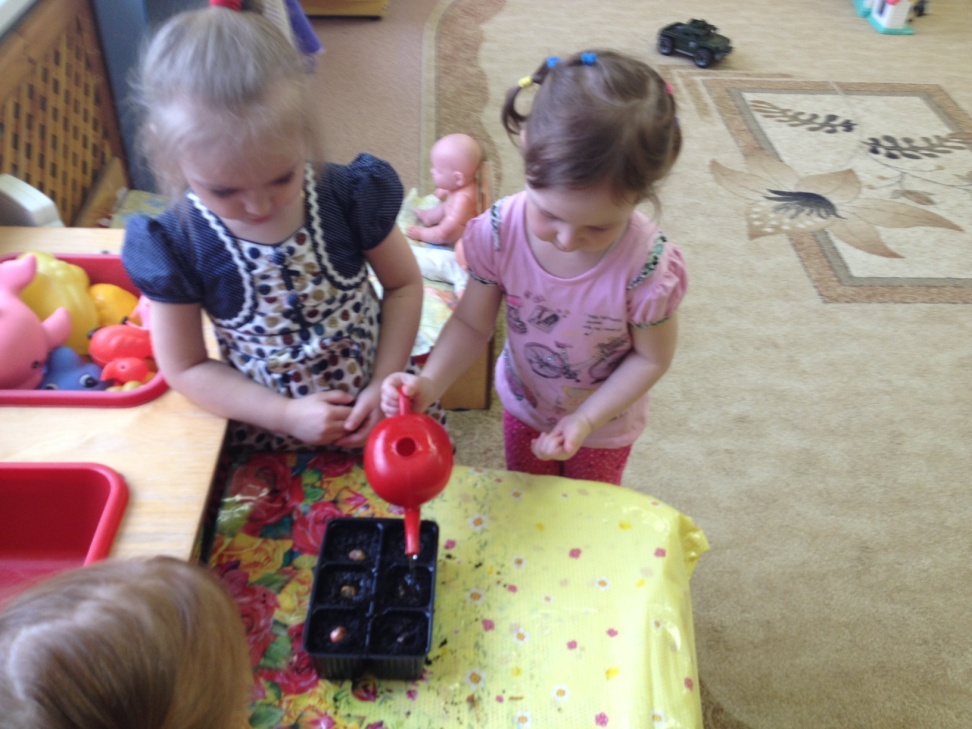 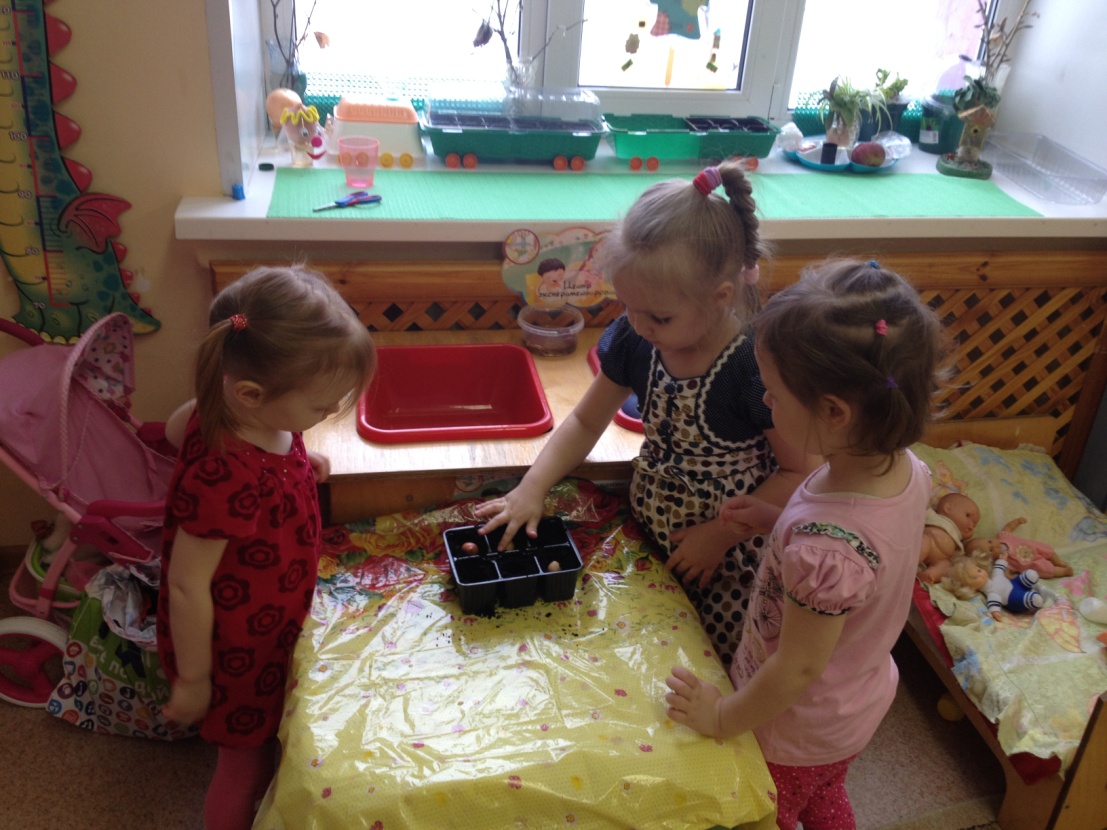 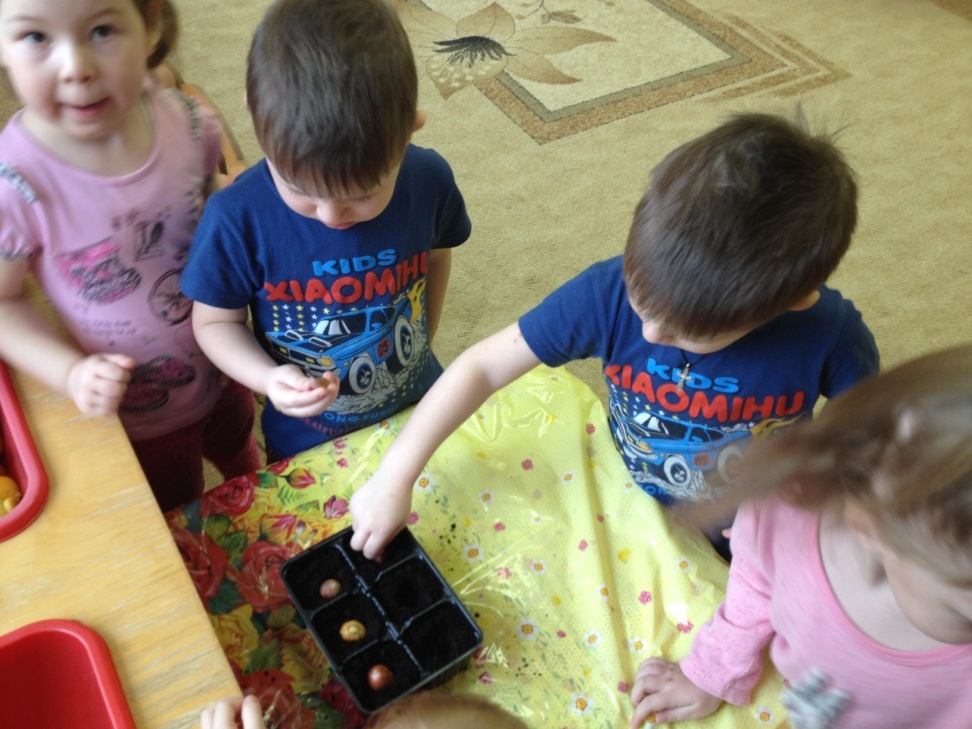 Малыши лучок сажали.Урожаем угощали,Витаминов целый клад Приходите все к нам в сад.
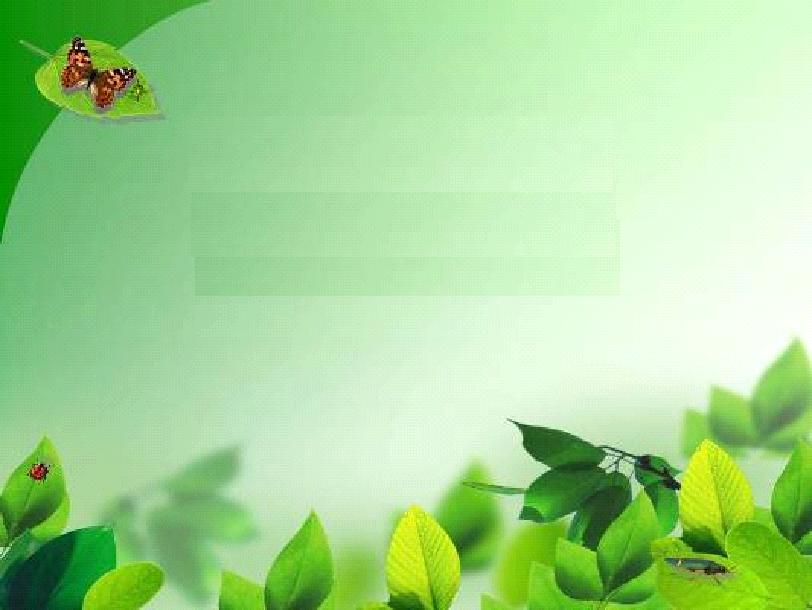 Посадка моркови
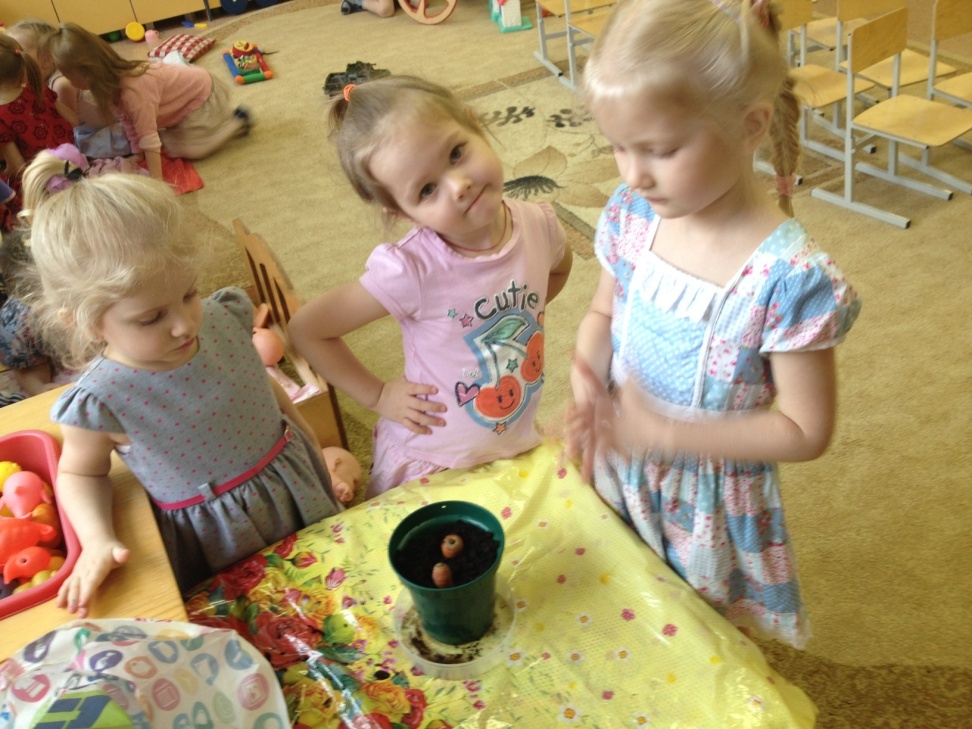 Есть у нас огород, 
Там своя морковь растет! 
Вот такой ширины,
 Вот такой вышины!
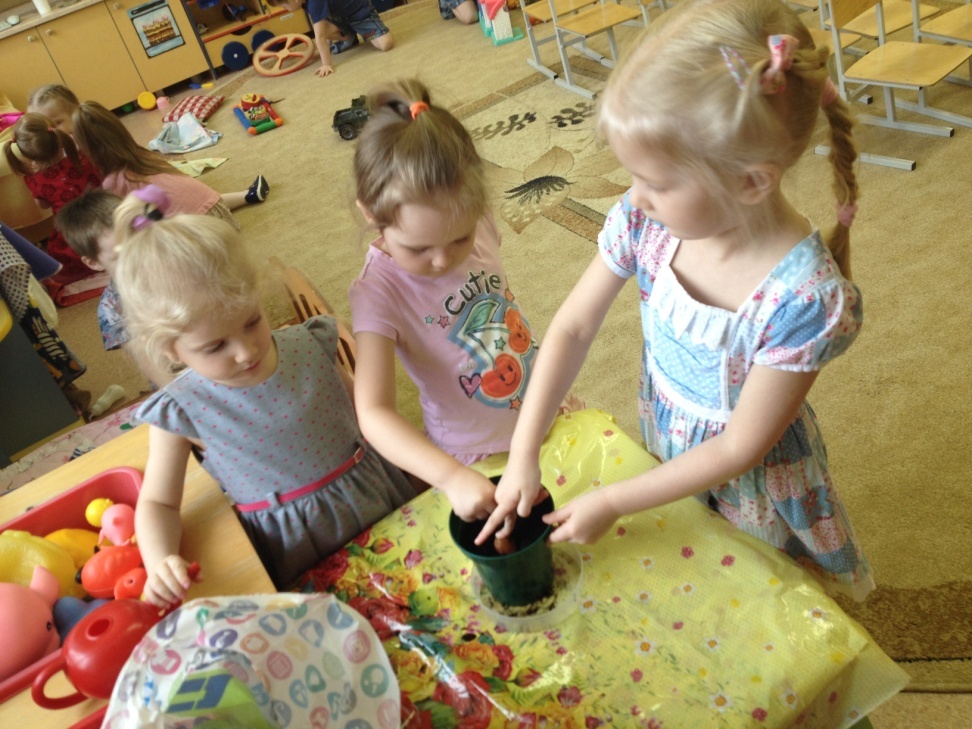 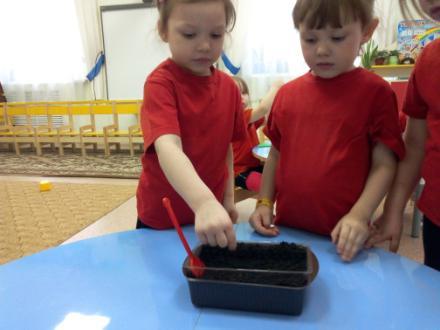 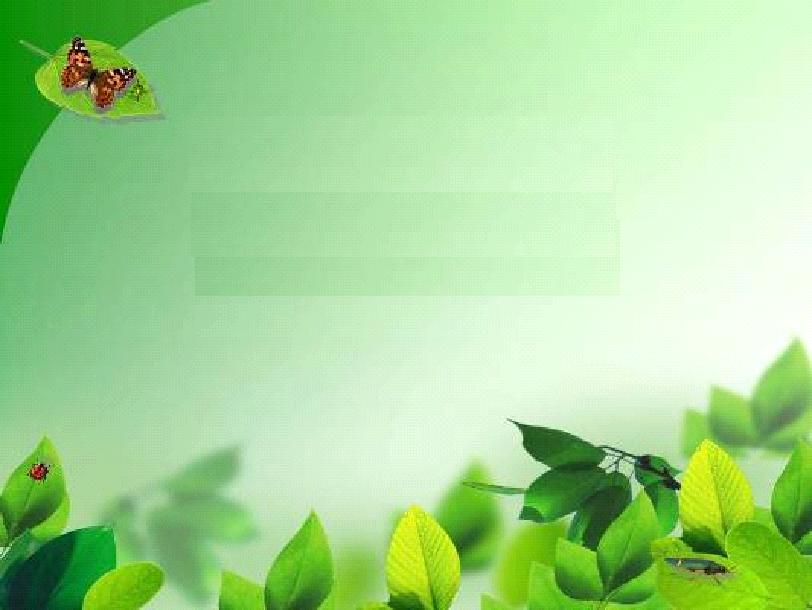 Посадка укропа и петрушки
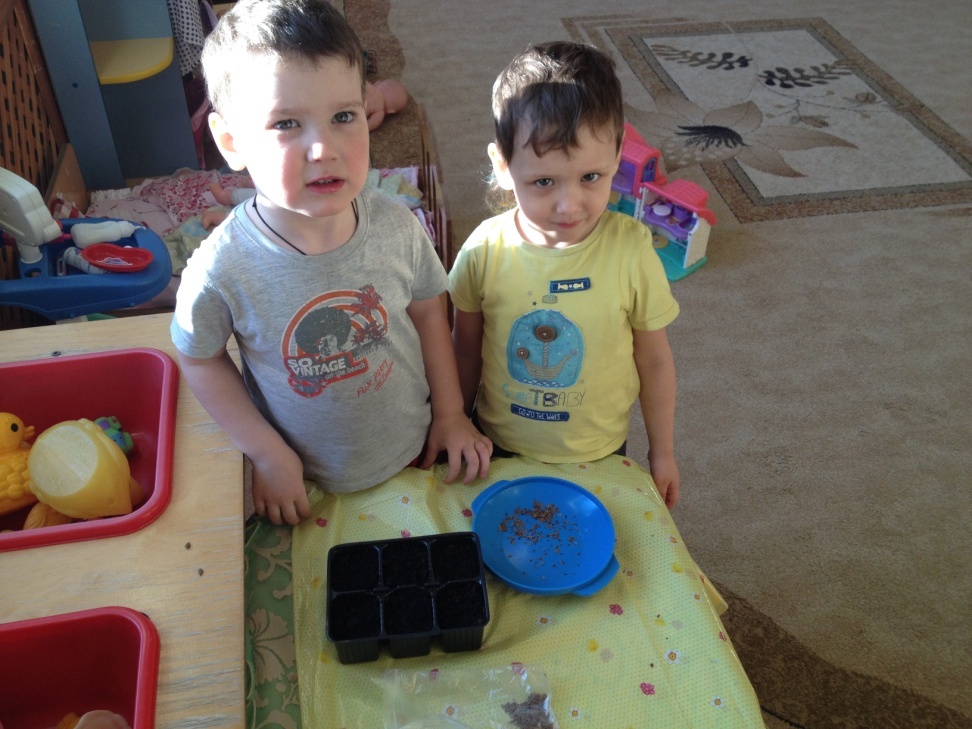 Укроп, петрушку посажу 
И из леечки полью!
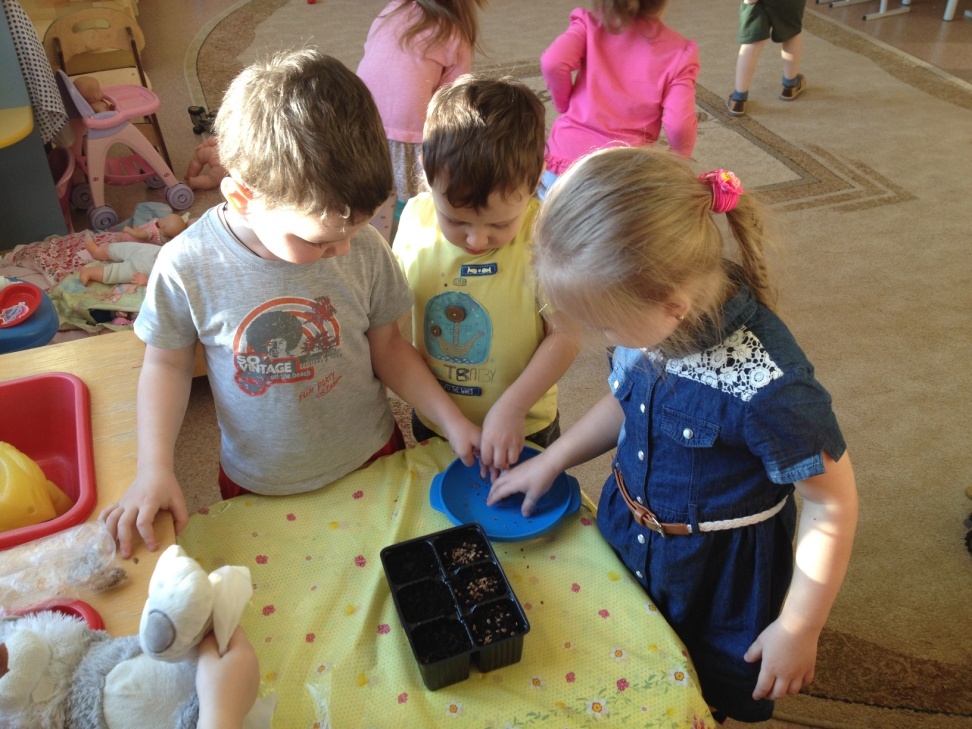 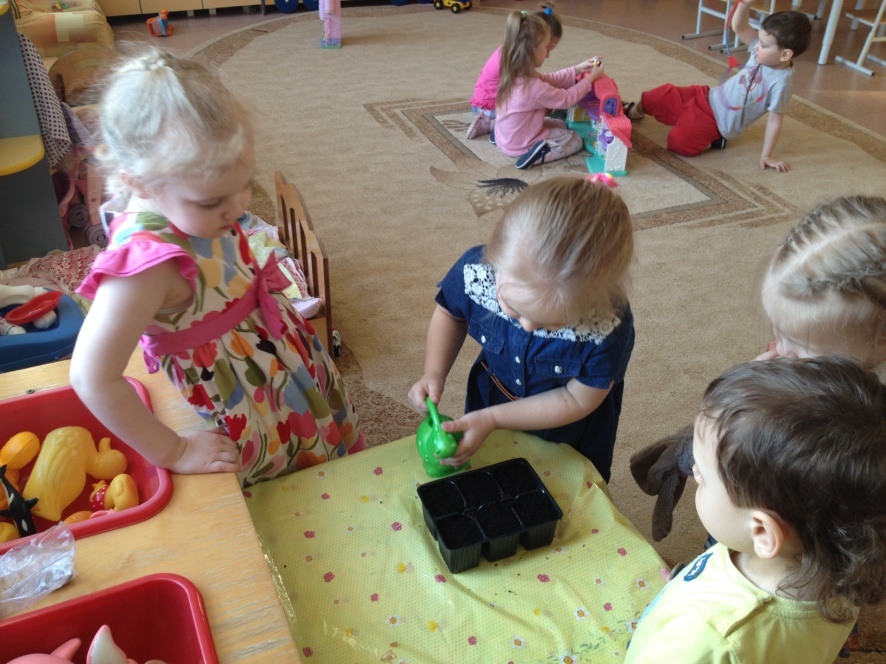 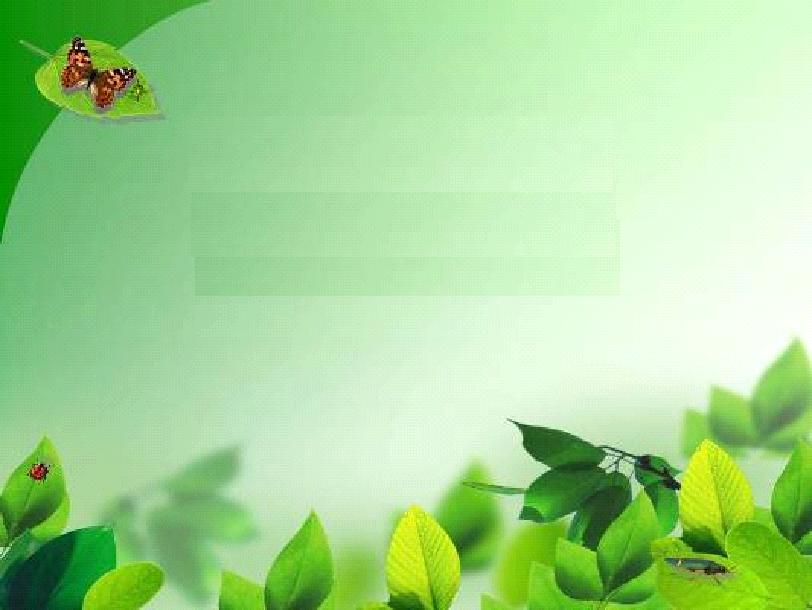 Посадка бархатцев
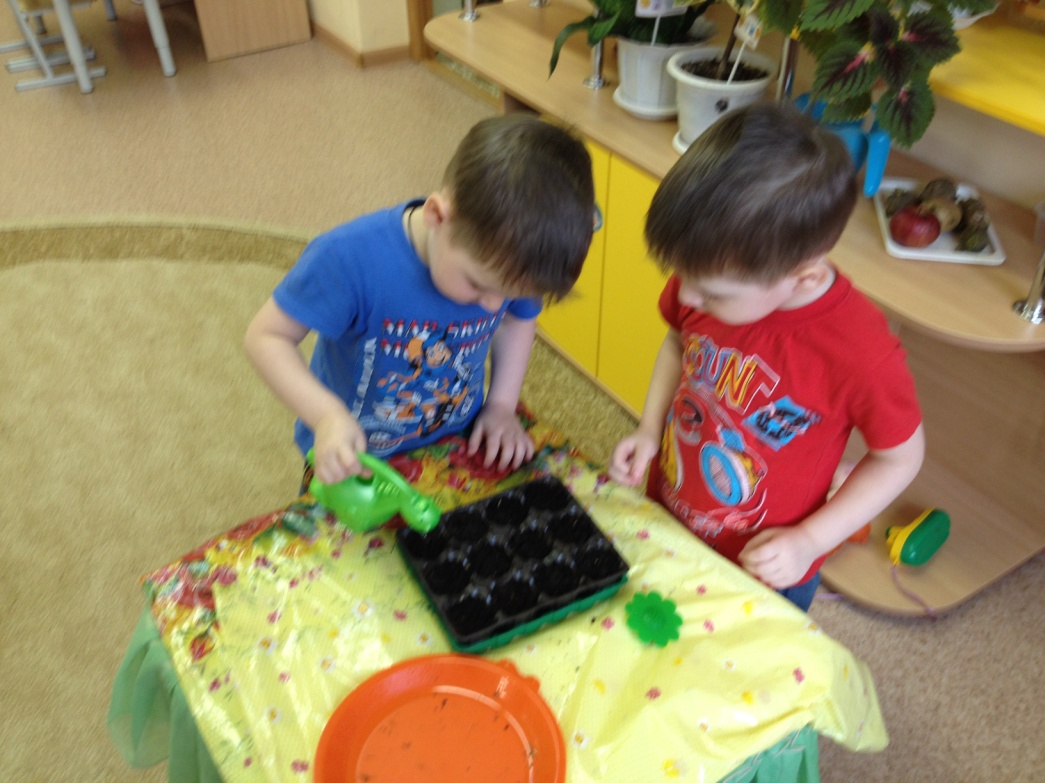 Посадили горох, огурцы,
 Даже про цветы не забыли
И хорошенько все полили.
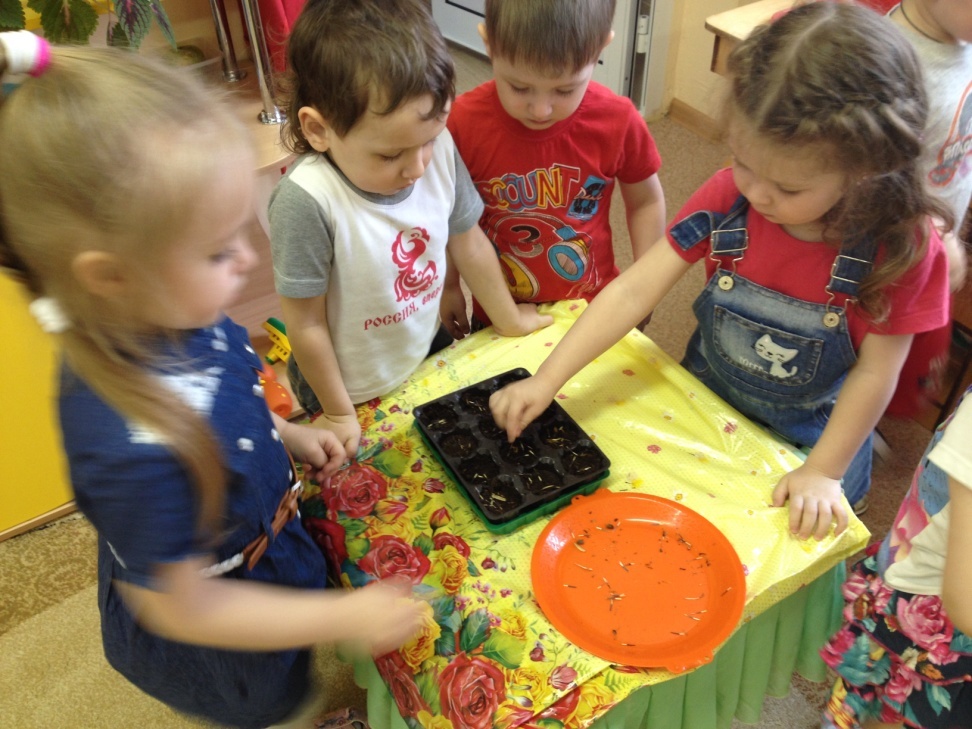 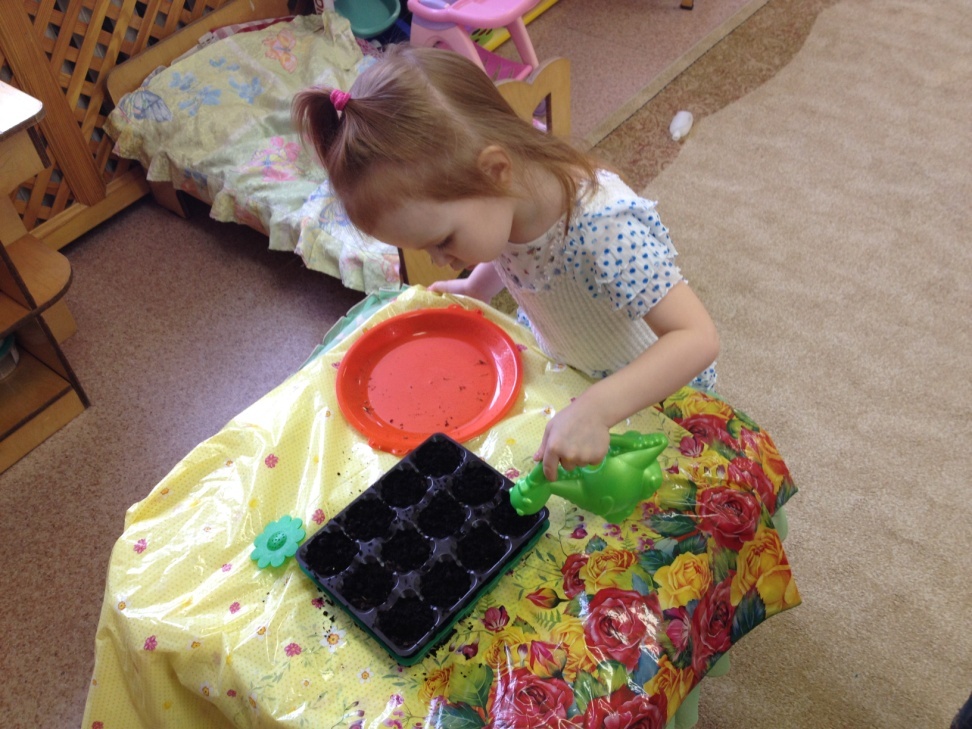 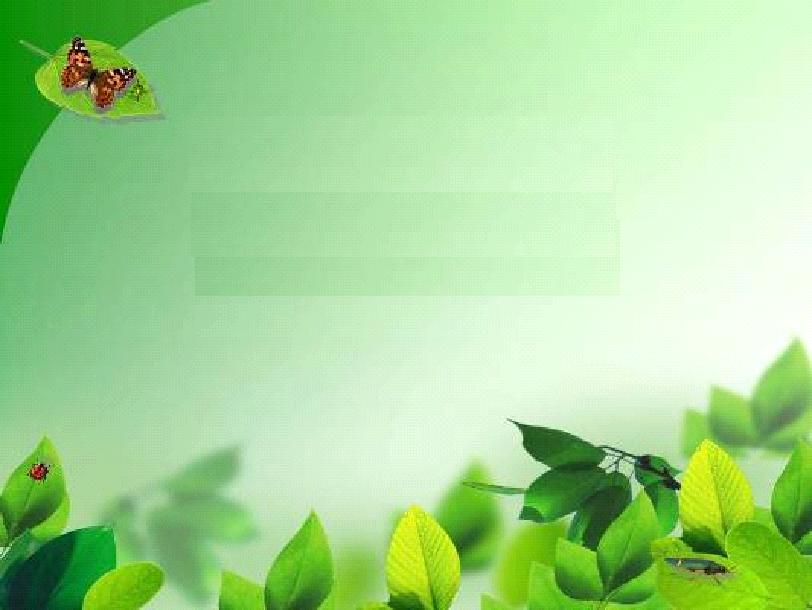 На дворе еще лежит снег, а у 
нас уже распустились листочки.
Поставили веточки 
тополя, березы и сирени в воду
 и наблюдали за появлением листиков, 
а у веточек тополя выросли корешки.
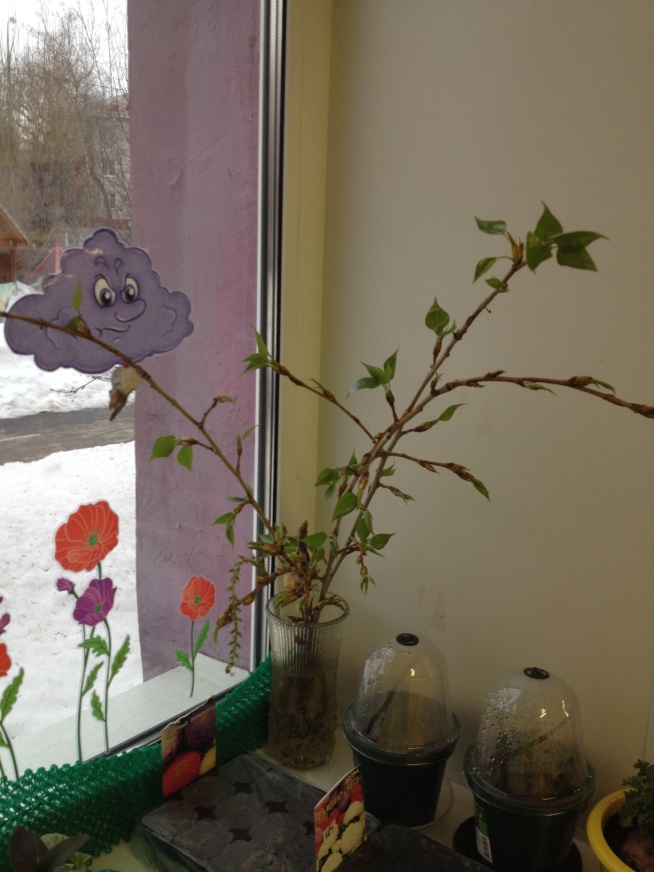 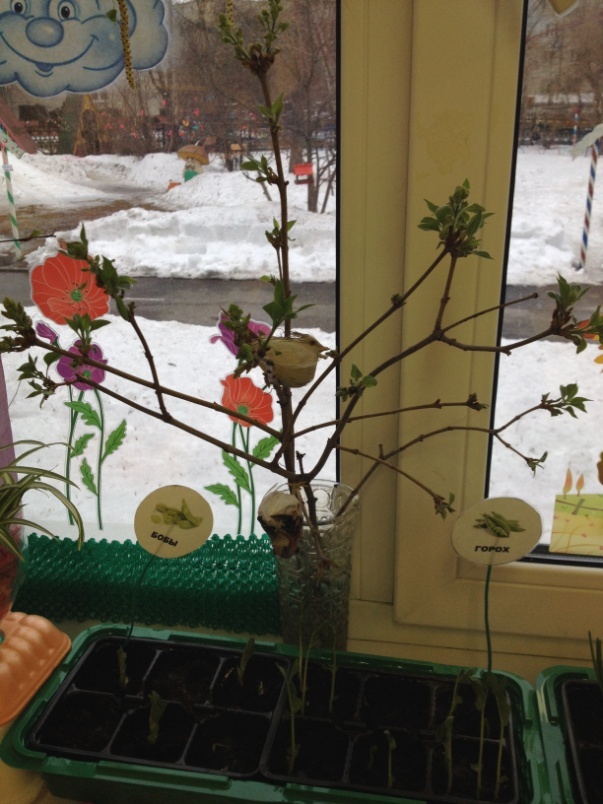 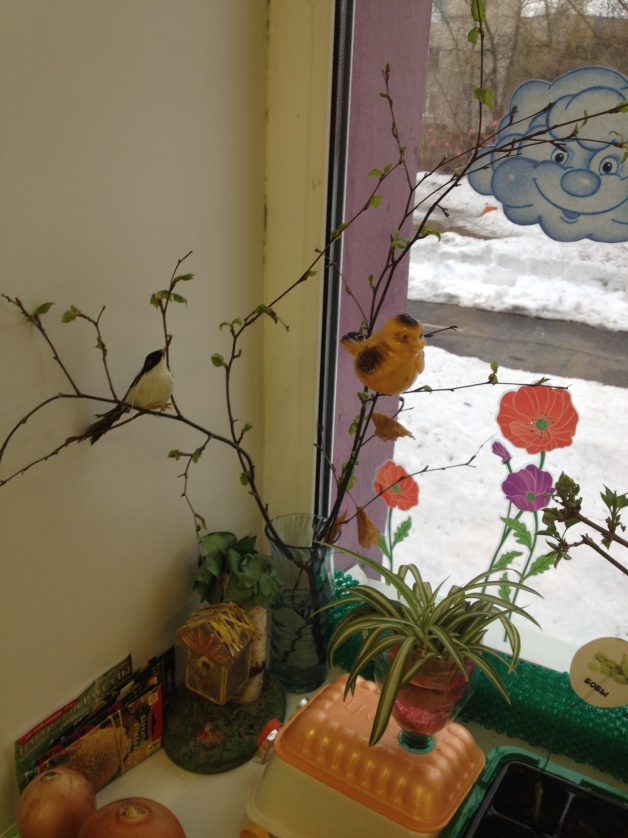 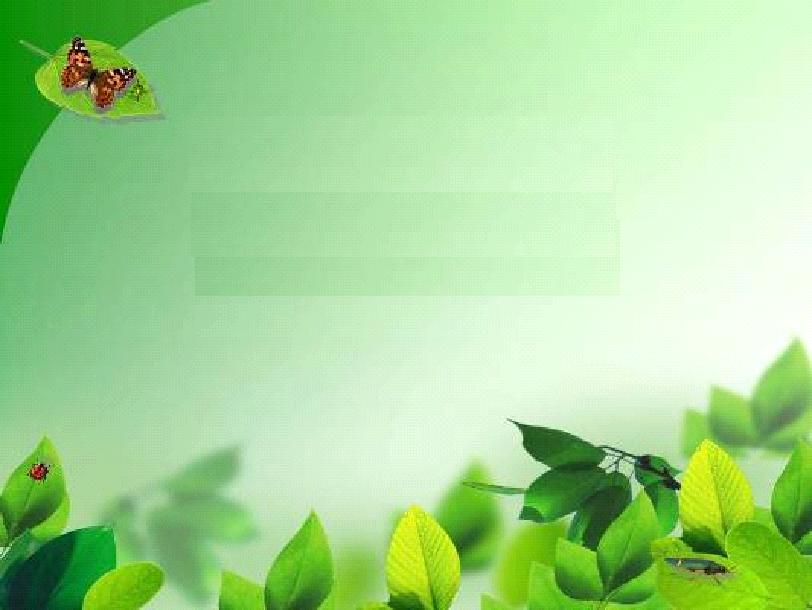 Вот такая репка выросла 
у нас в огороде.
Посадил дед репку. Выросла репка большая-пребольшая. 
Стал дед репку из земли тащить: тянет-потянет, вытянуть не может.
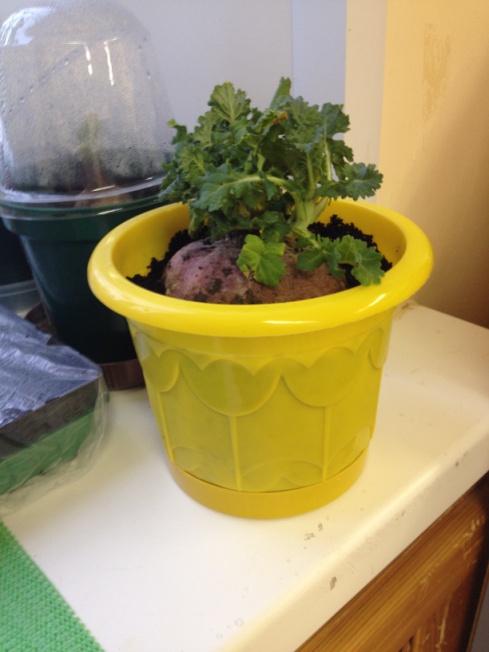 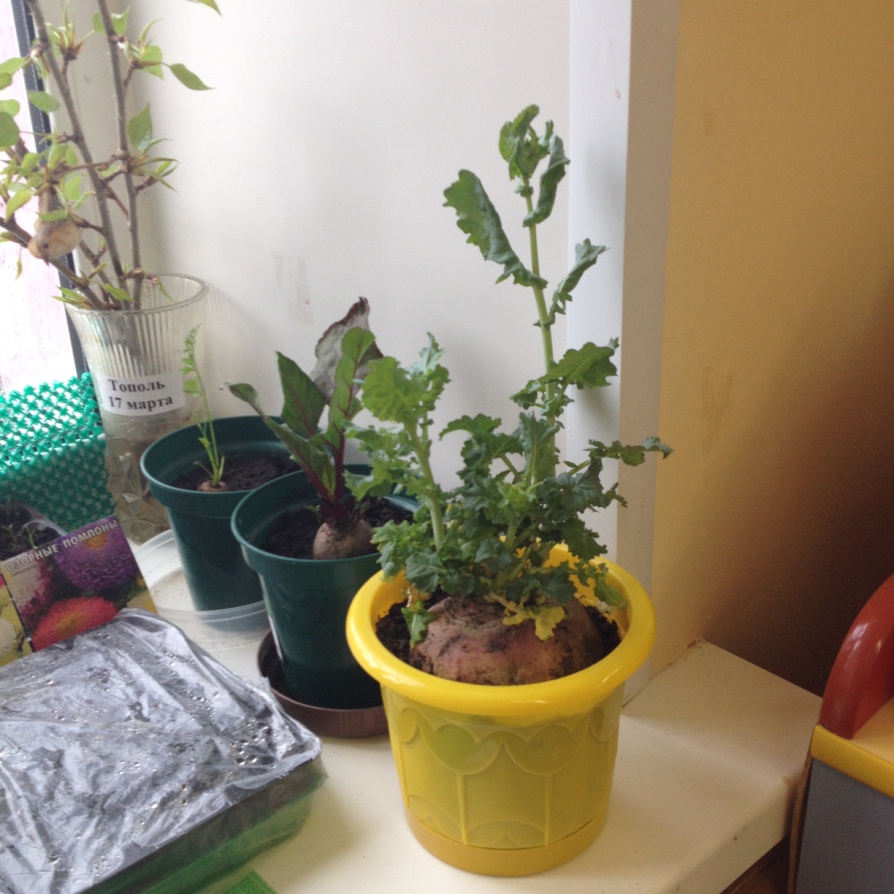 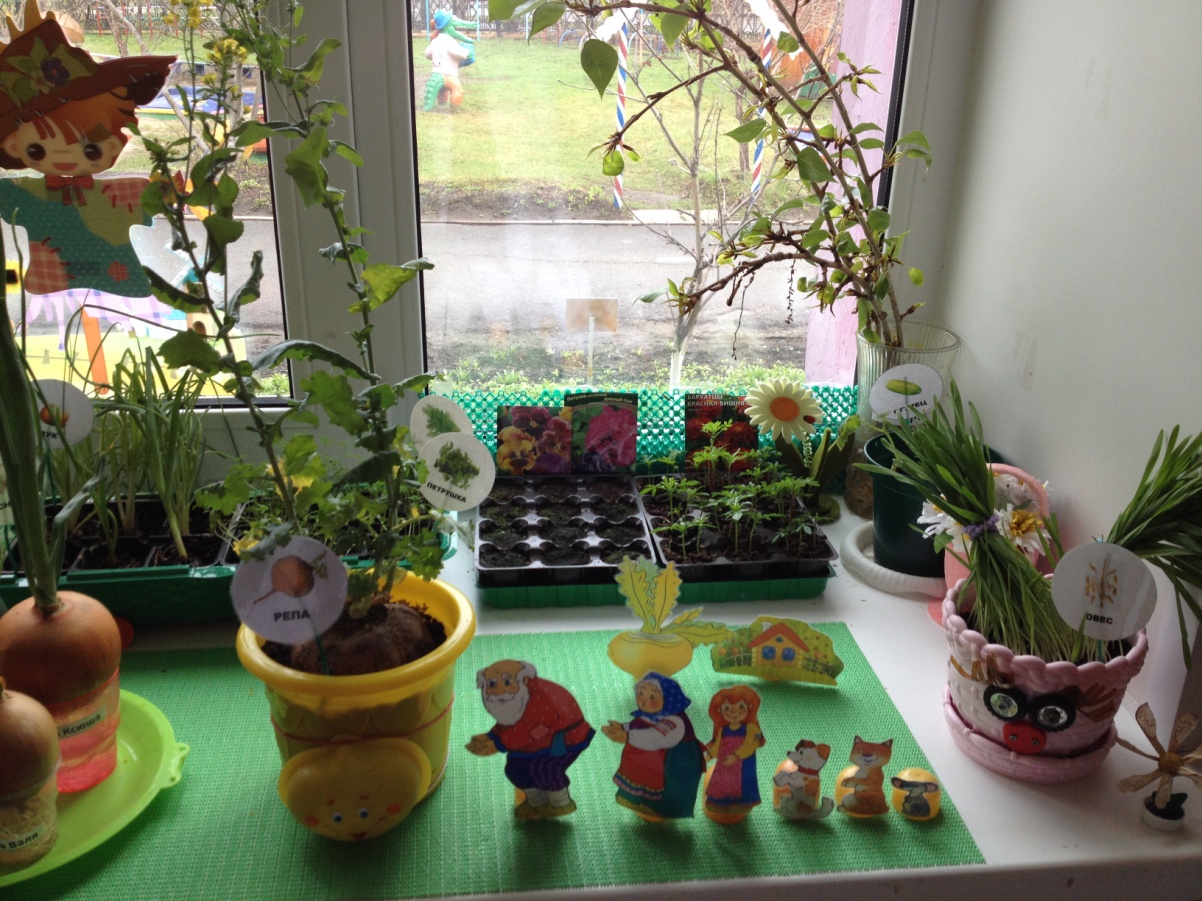 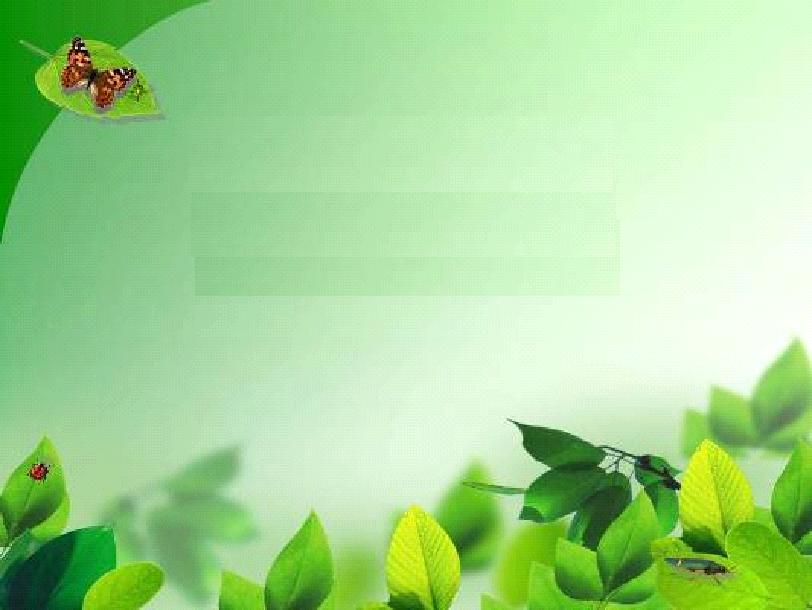 Вот такой овёс вырос 
у «Нюши» на голове
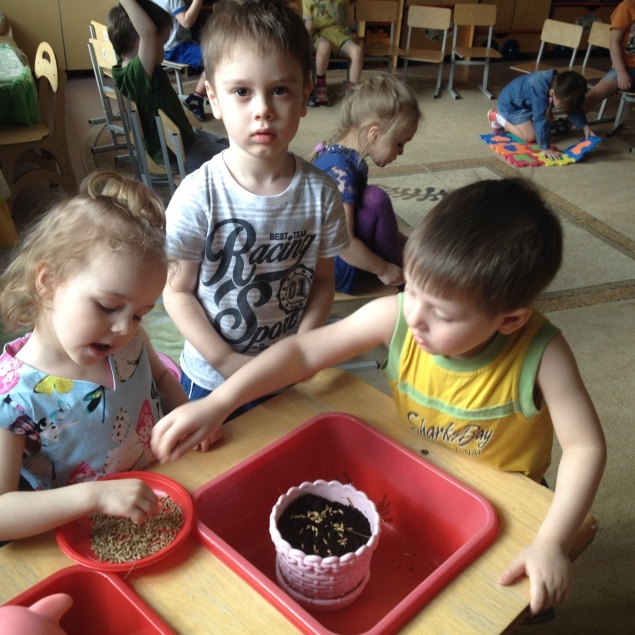 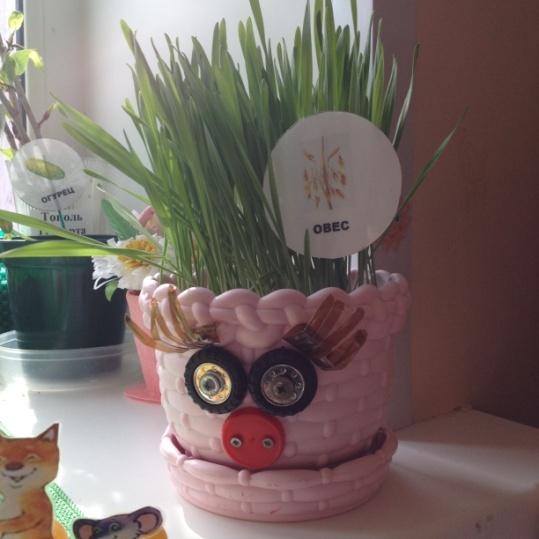 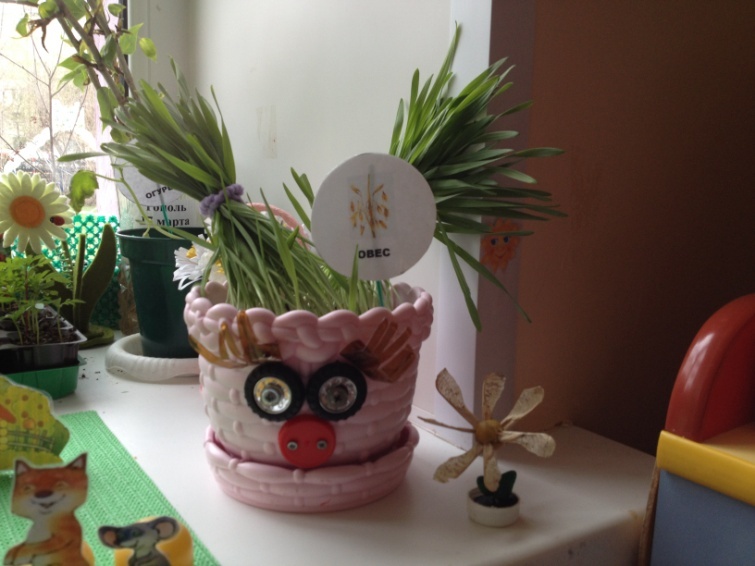 садили,
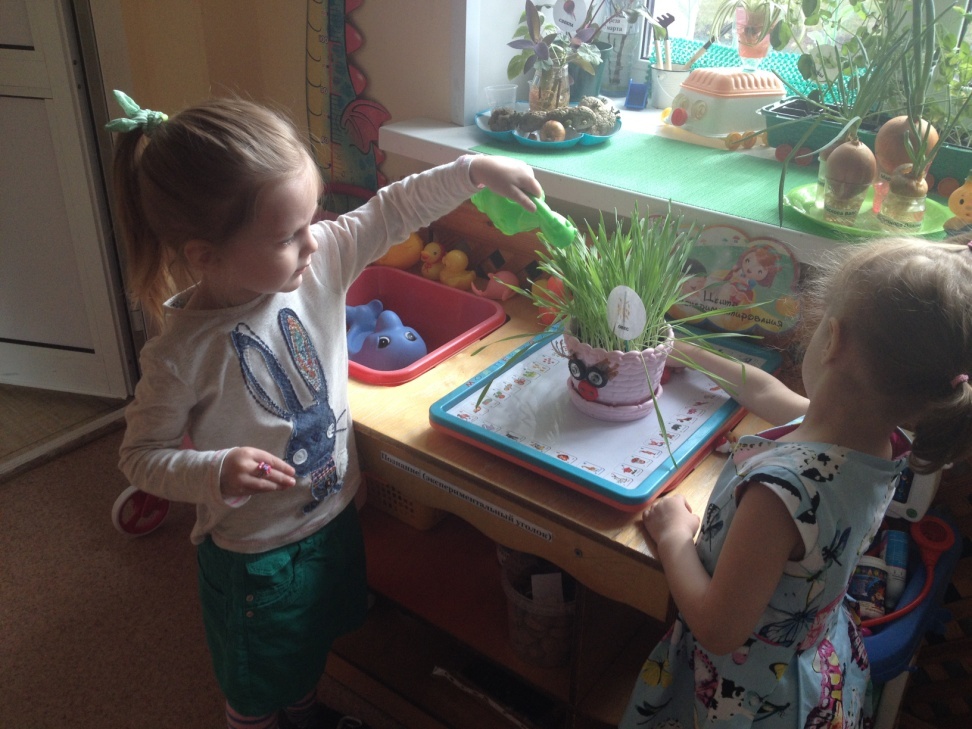 наблюдали,
делали прически
поливали,
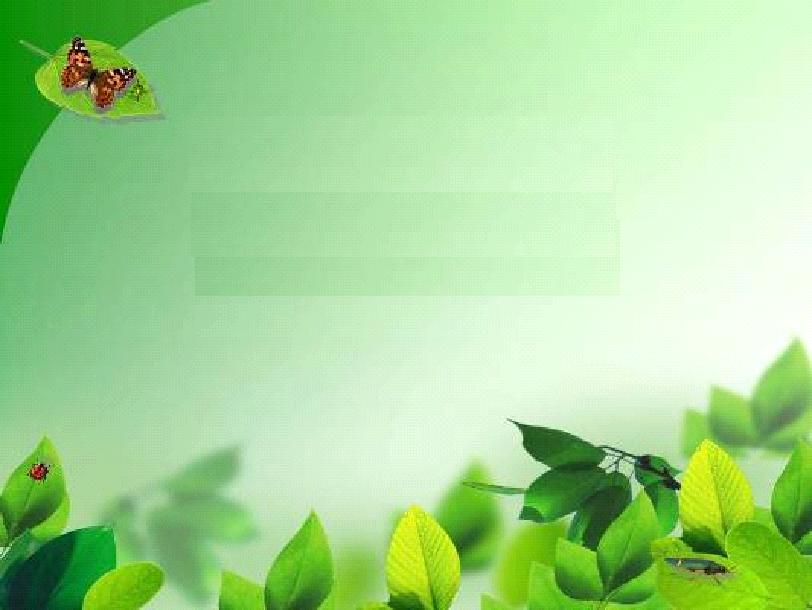 В гостях у Чиполлино
Лук мы ставили в баночки с водой и наблюдали за ростом корешков и вершков.
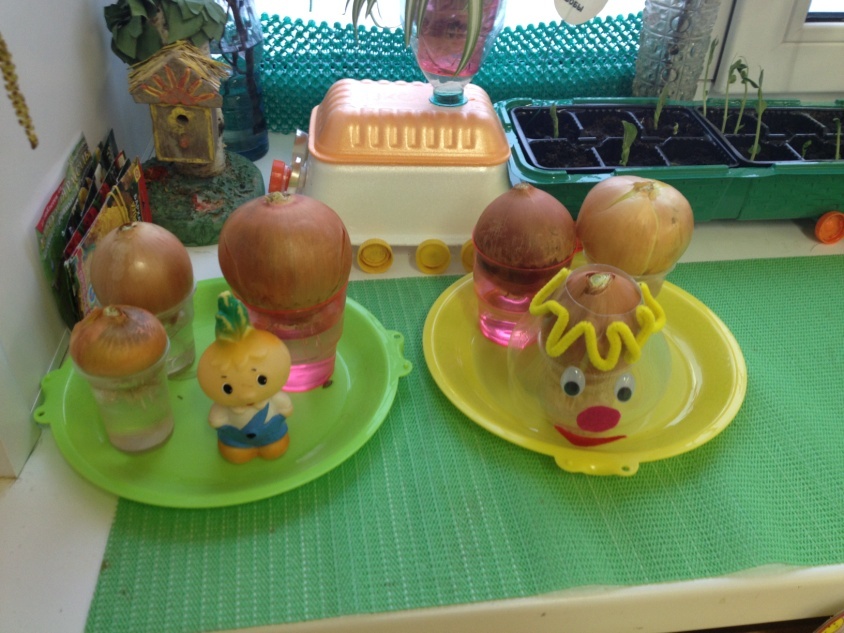 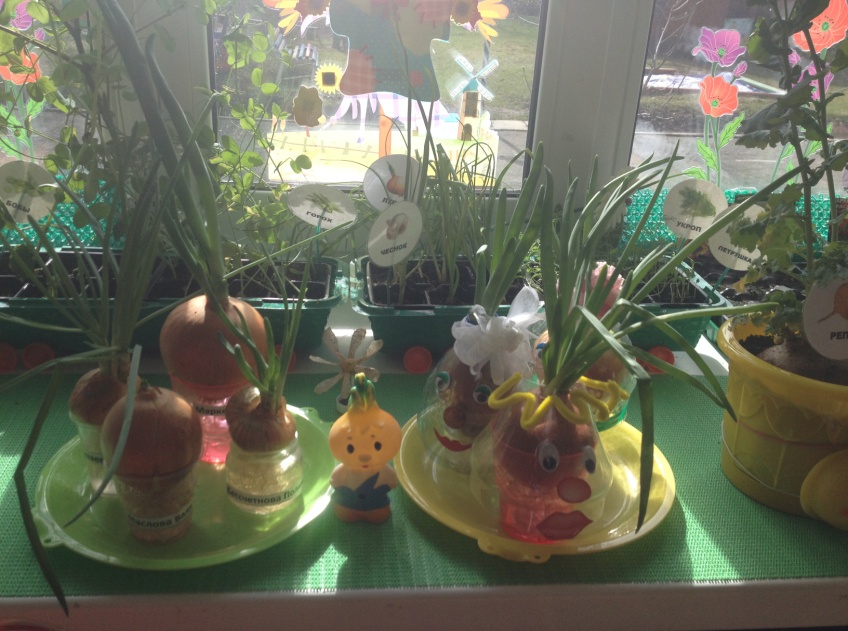 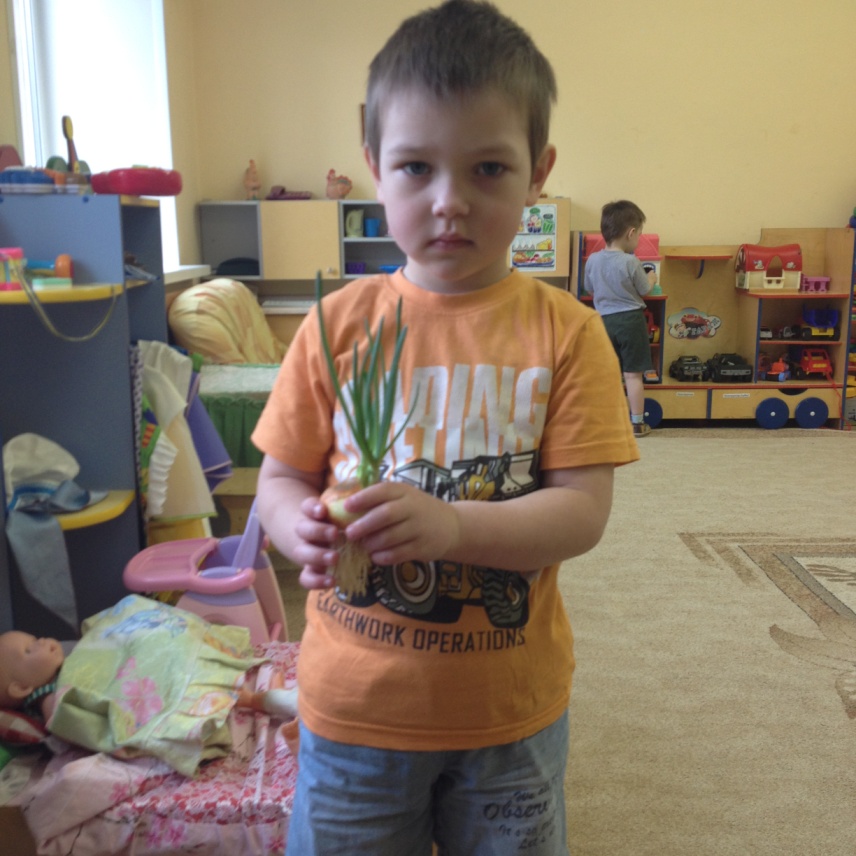 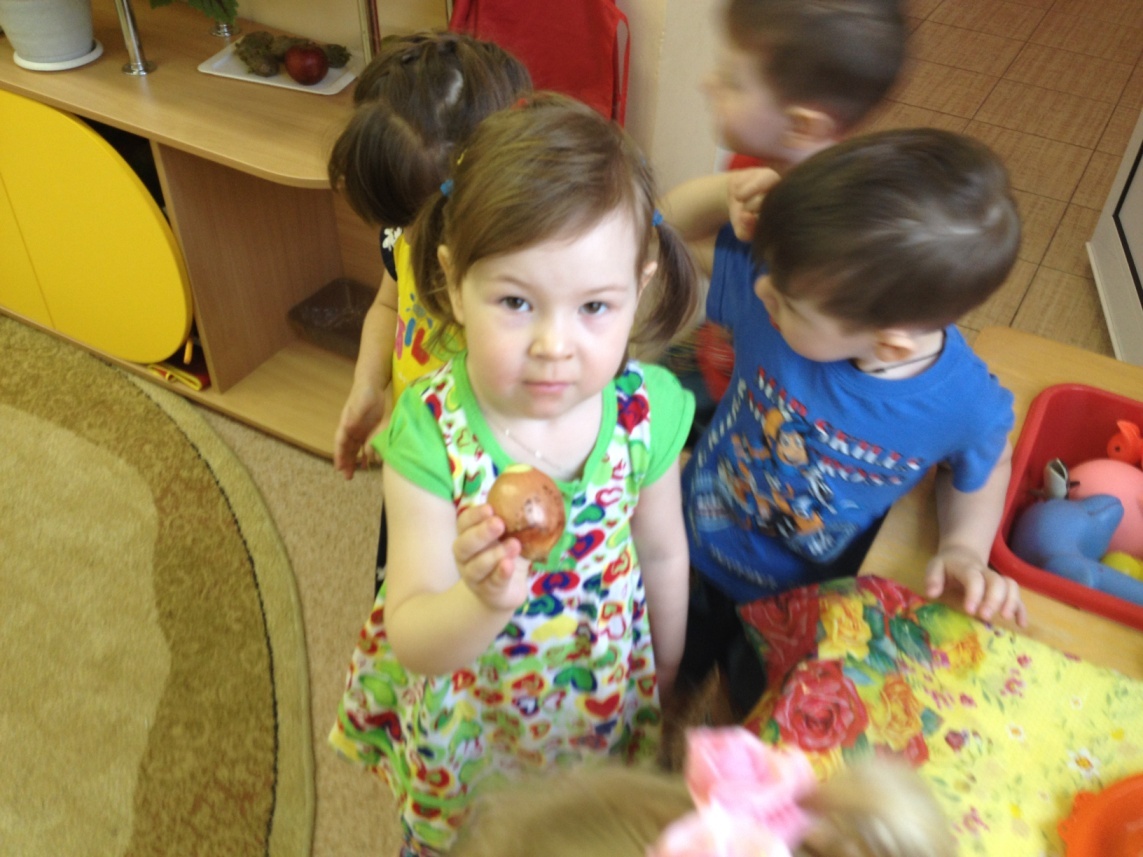 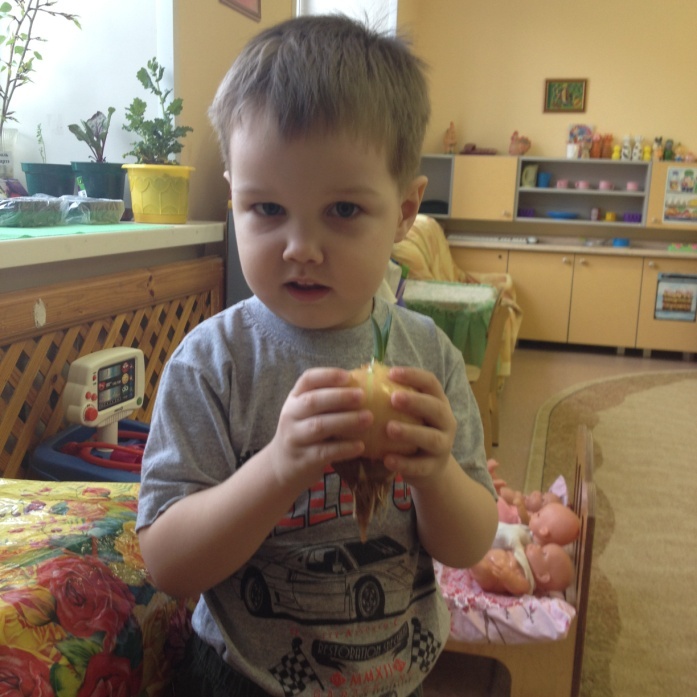 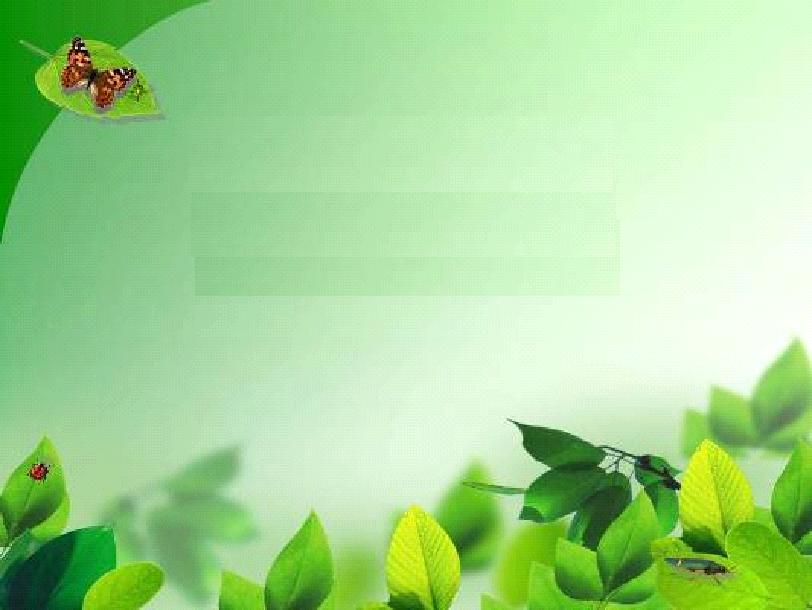 Очень нравится нам поливать огород
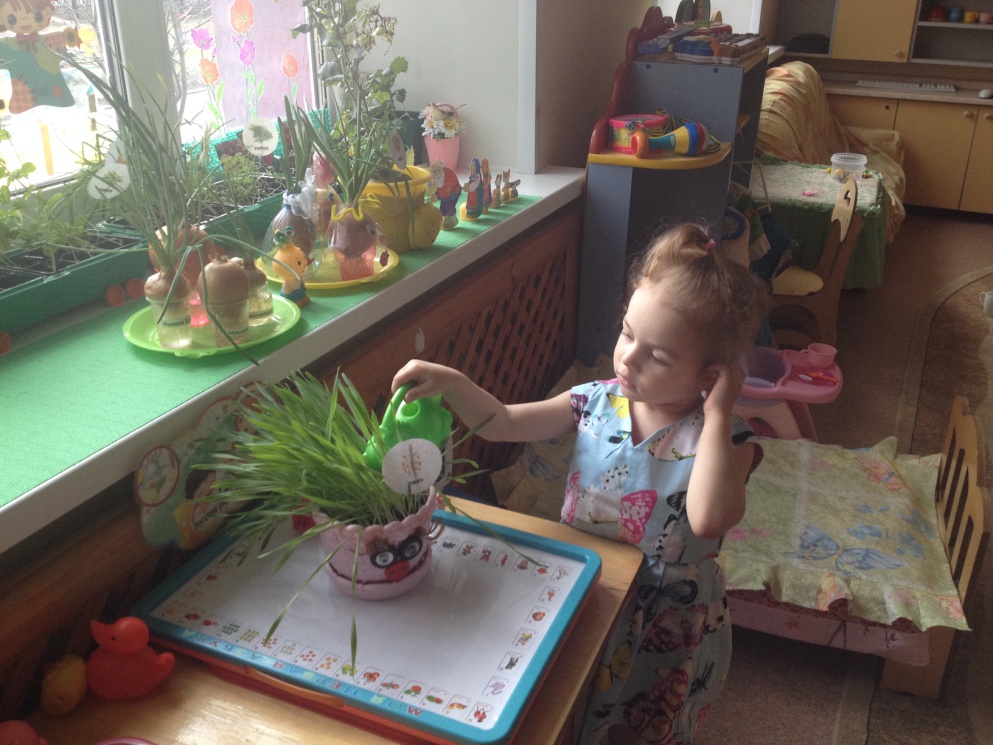 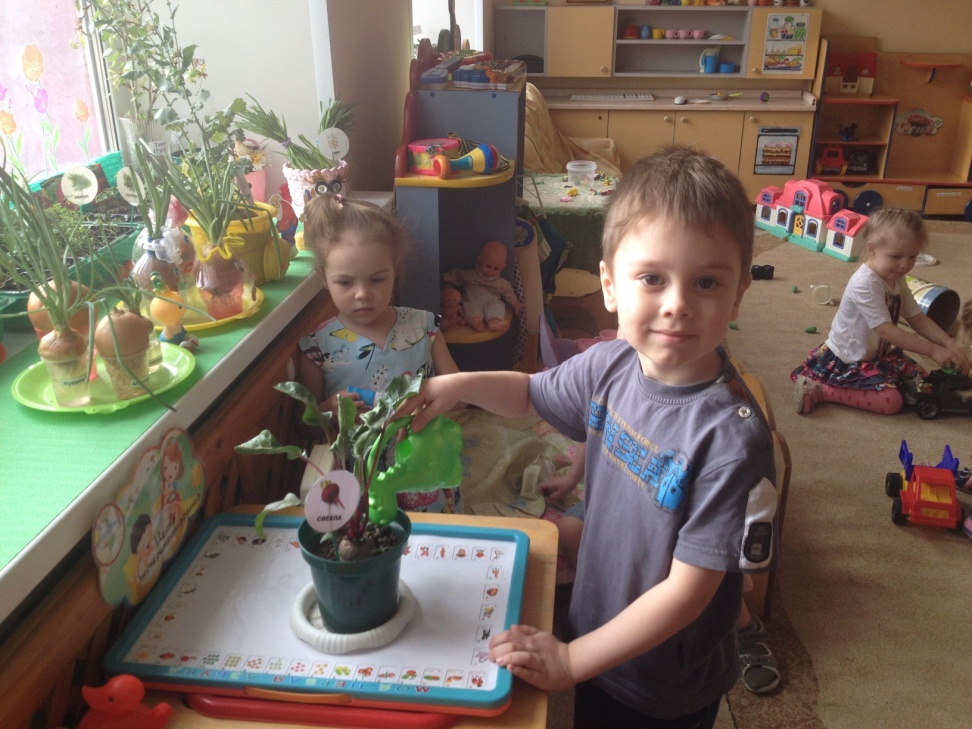 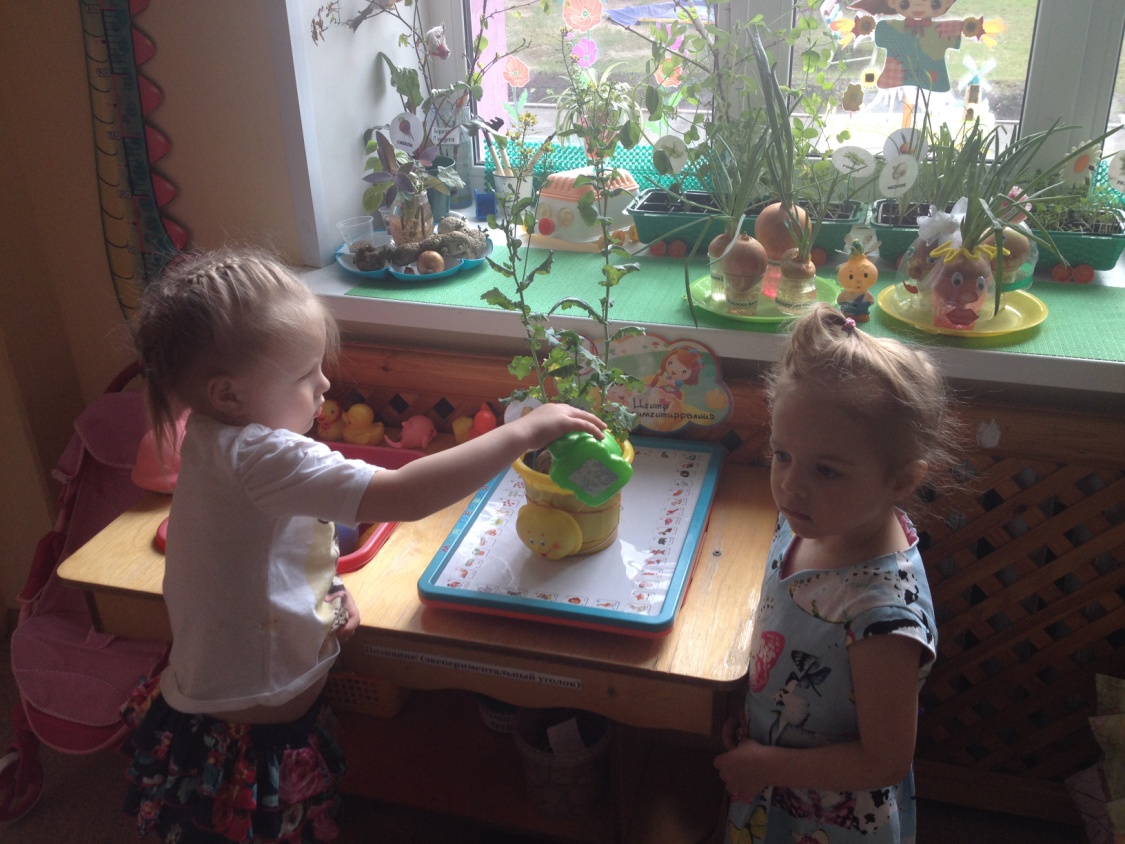 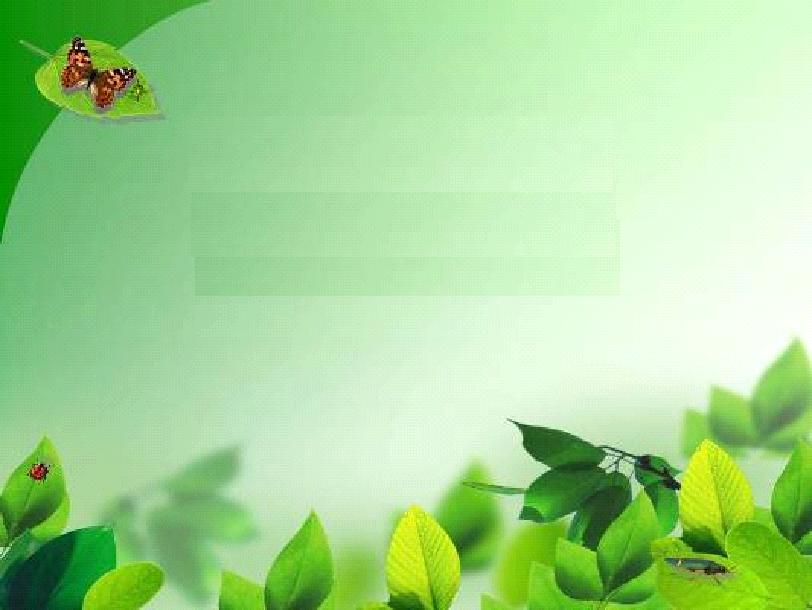 Полюбуйтесь на наш огород
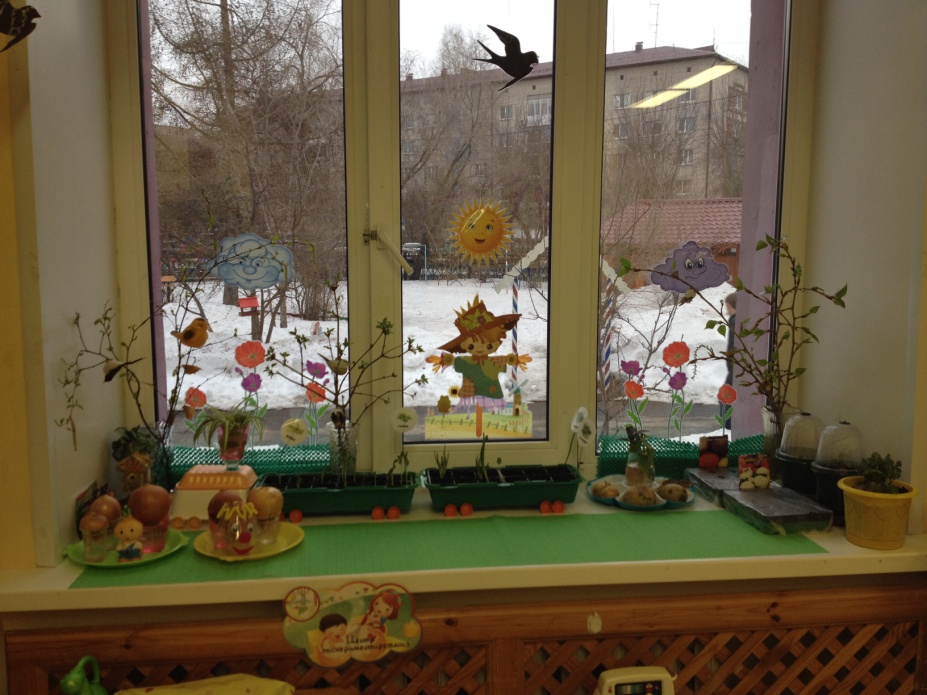 Удивляется народ:Что за чудо-огород? Здесь редис есть и салат, Лук, петрушка и шпинат. Помидоры, огурцыЗреют дружно -  молодцы!
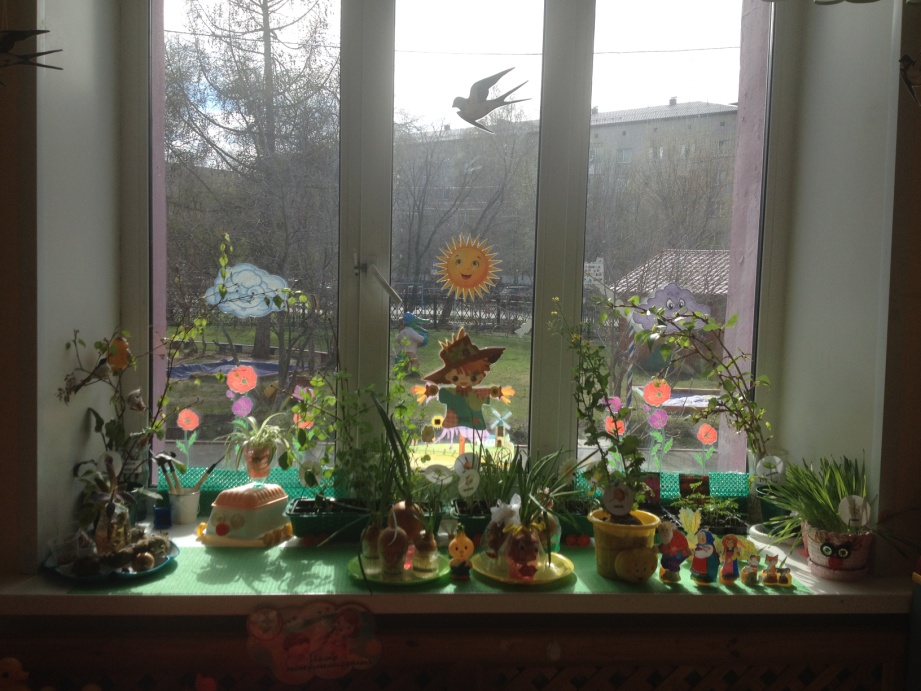 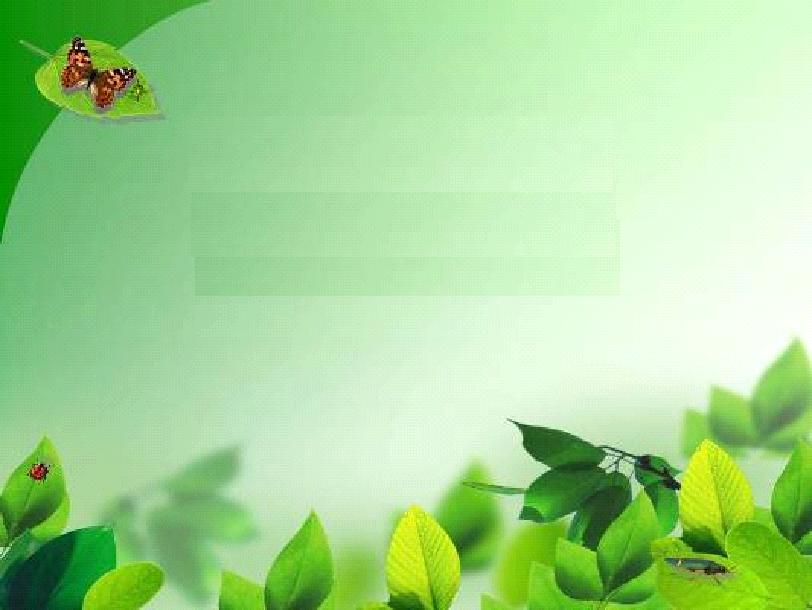 Вот такой Паровозик везет 
наш весёлый огород
Плывут за окошком поля и леса.Мы едем туда, где нас ждут чудеса.И солнышко светит, и речка блестит,И наш паровозик так быстро летит!
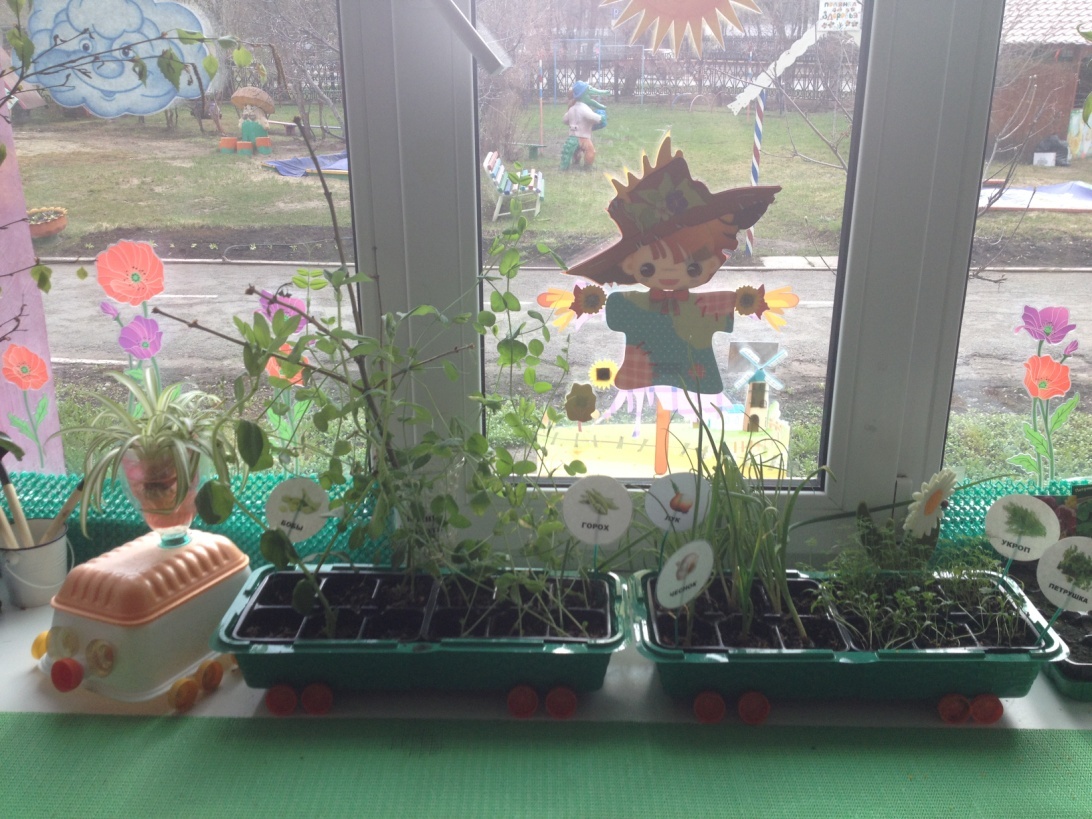 Наш «Весенний огород» 
  занял 1 место 
в смотре-конкурсе среди других групп!!!

Большое спасибо всем родителям, которые оказали помощь в создании огорода на подоконнике!!!
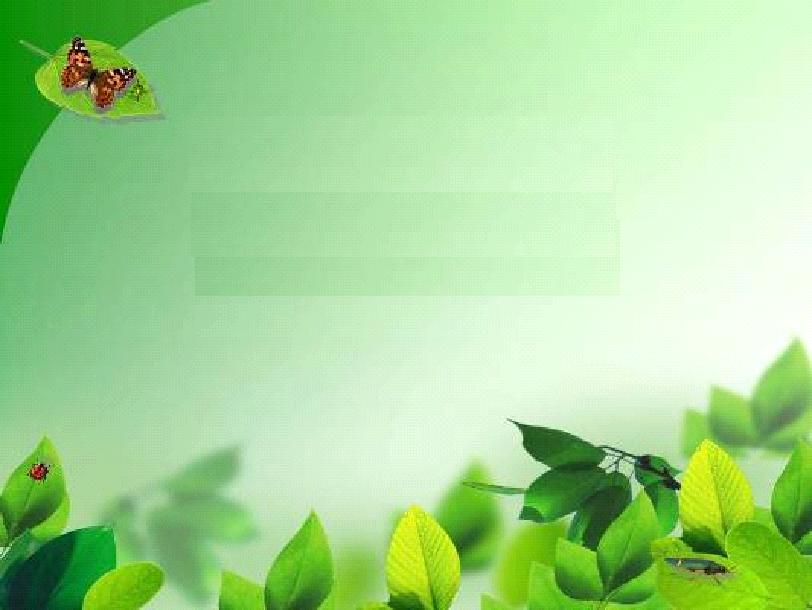